Приложение 4 
к Акту обследования ОСИ к паспорту доступности ОСИ №__ от «____»__________2021г.
4. Зоны целевого назначения здания (целевого посещения объекта)
№1 Кабинетная форма обслуживания
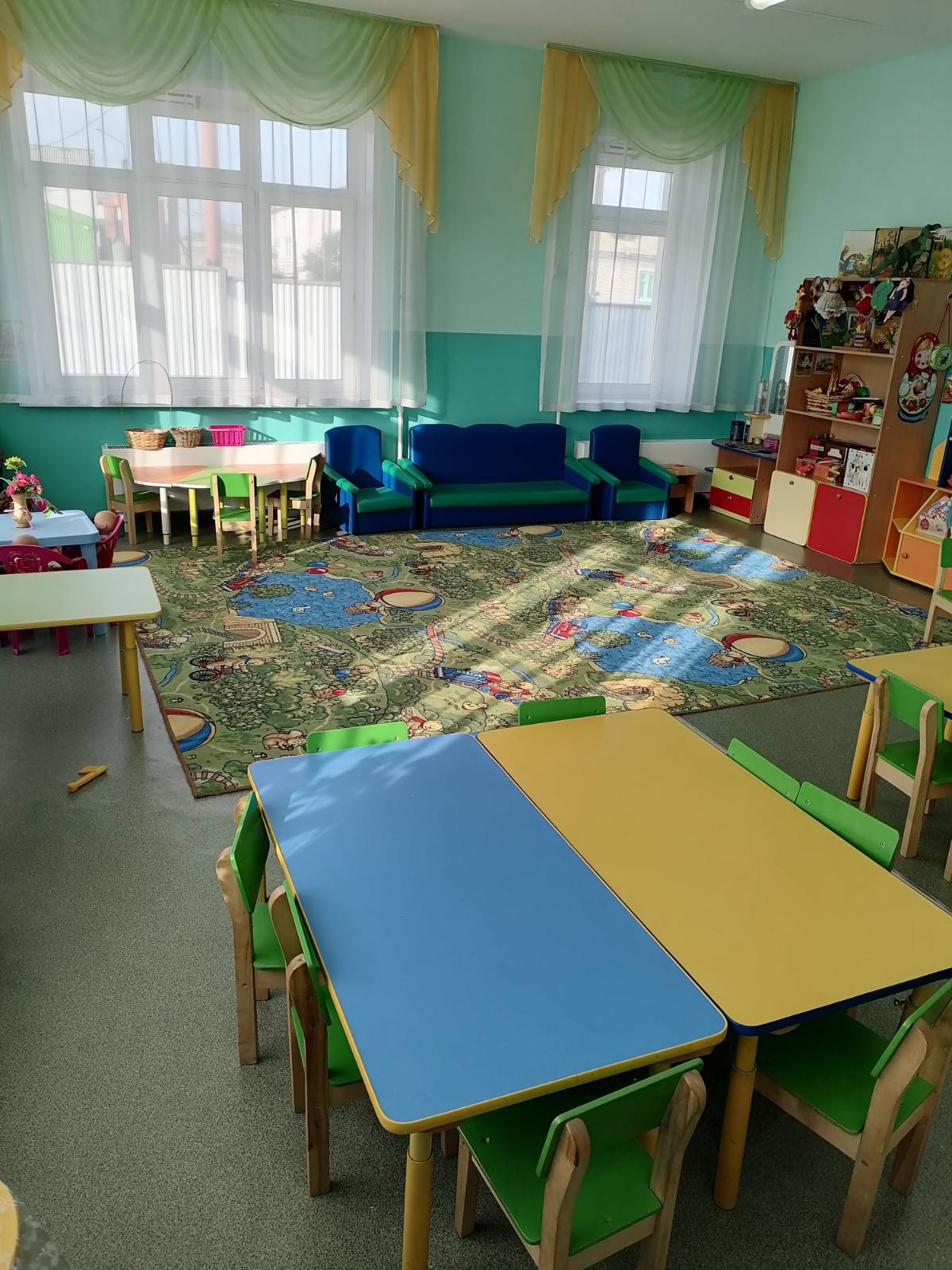 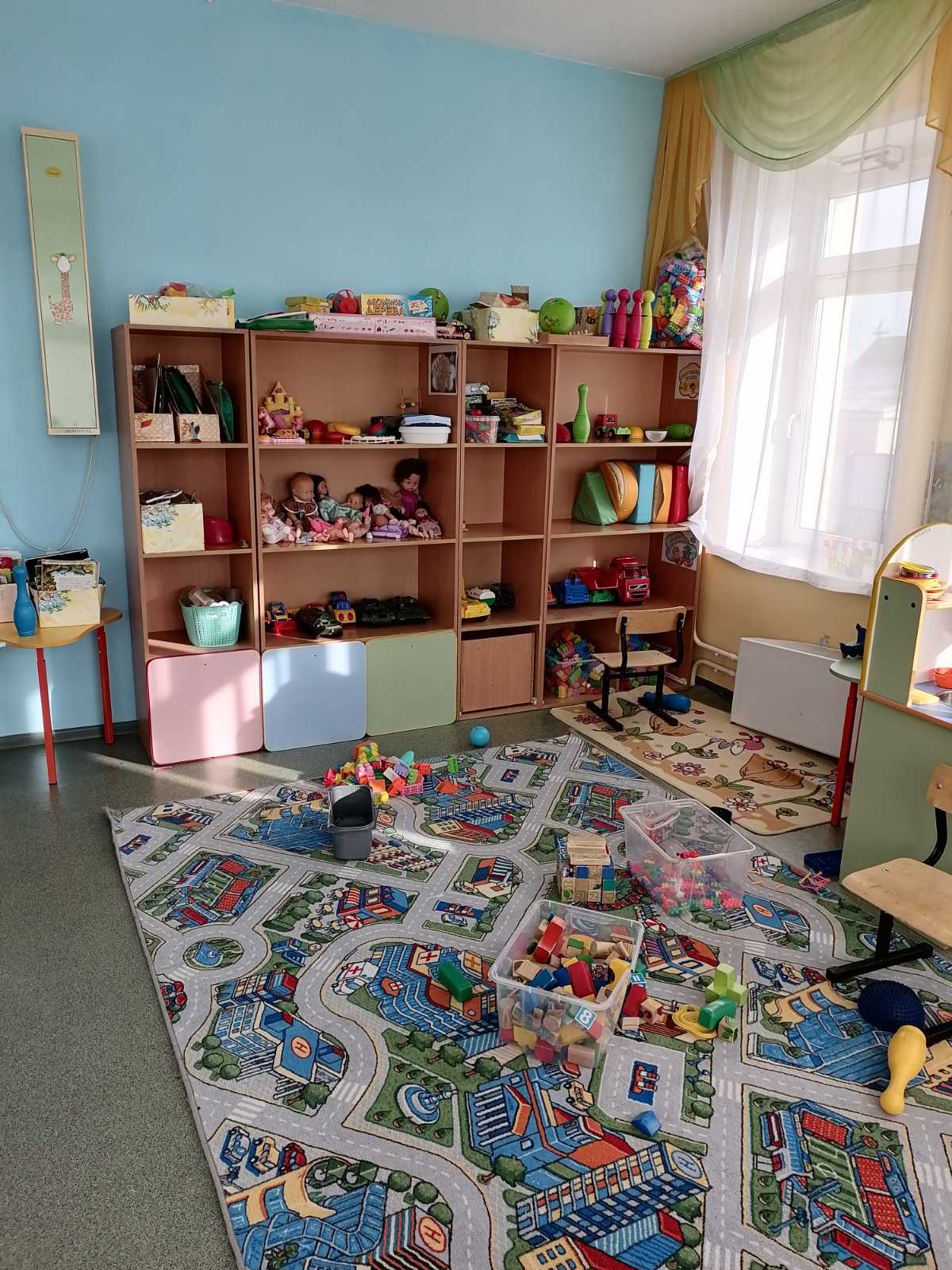 №2 Кабинетная форма обслуживания
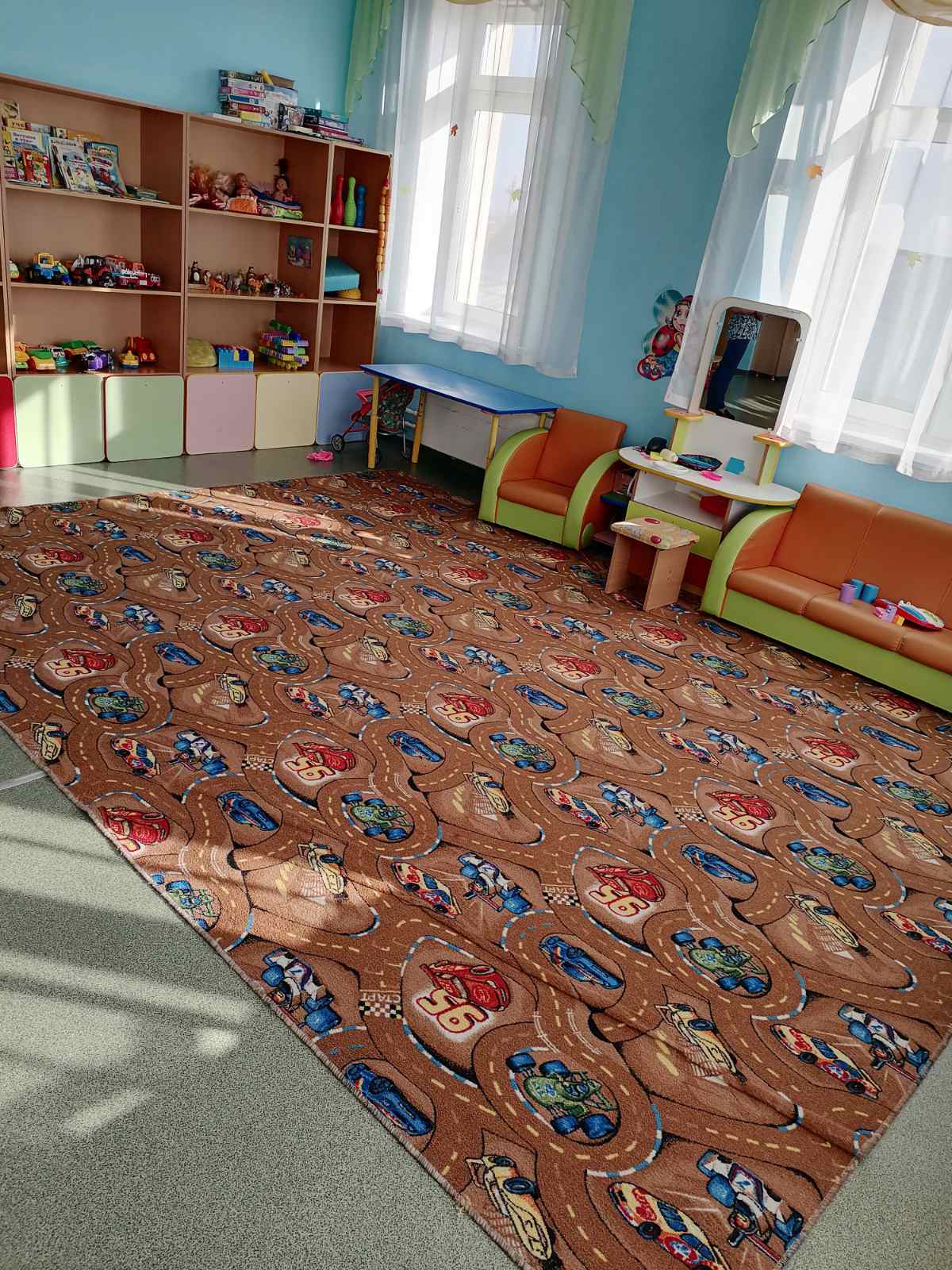 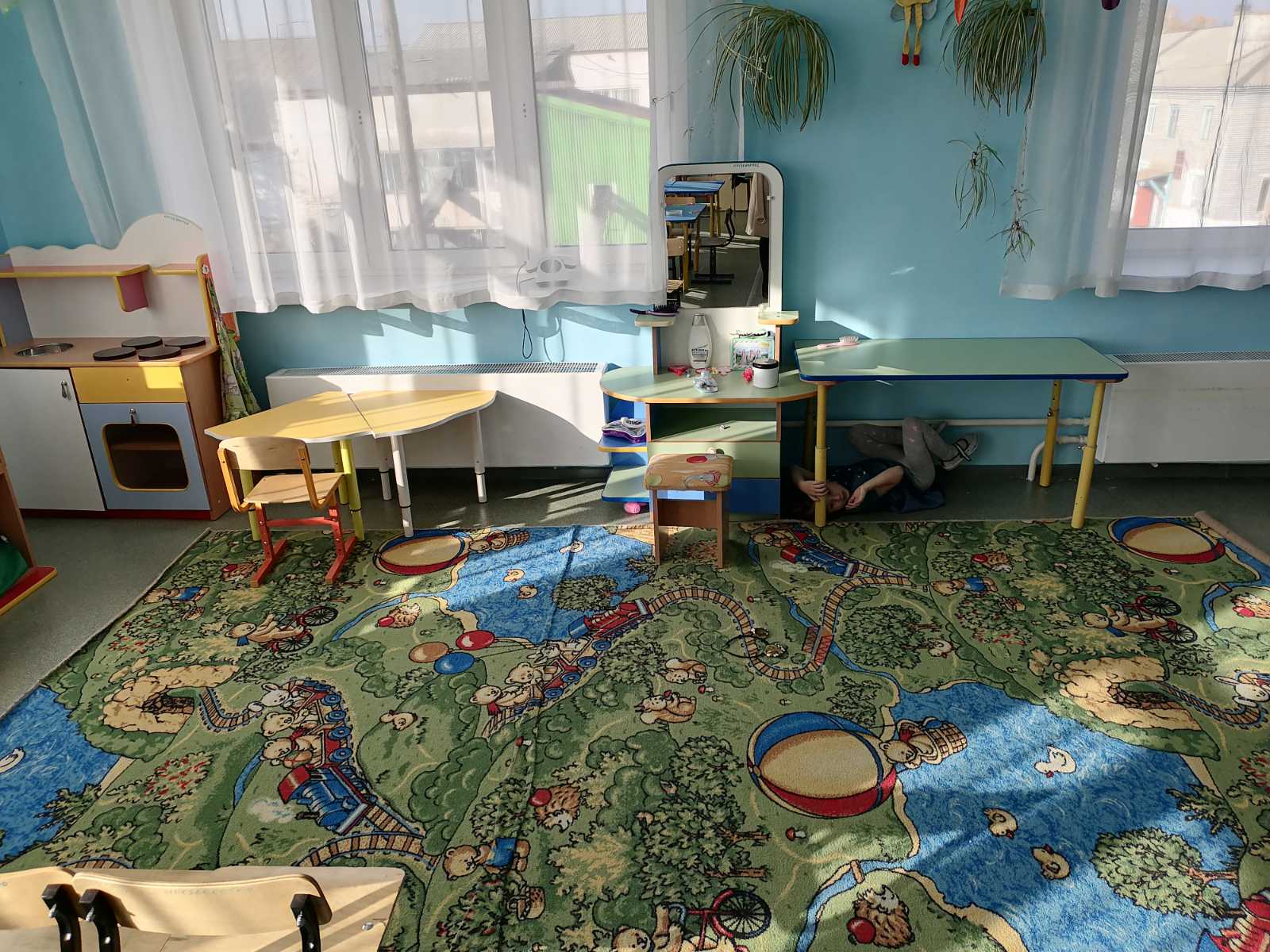 №3 Зальная форма обслуживания
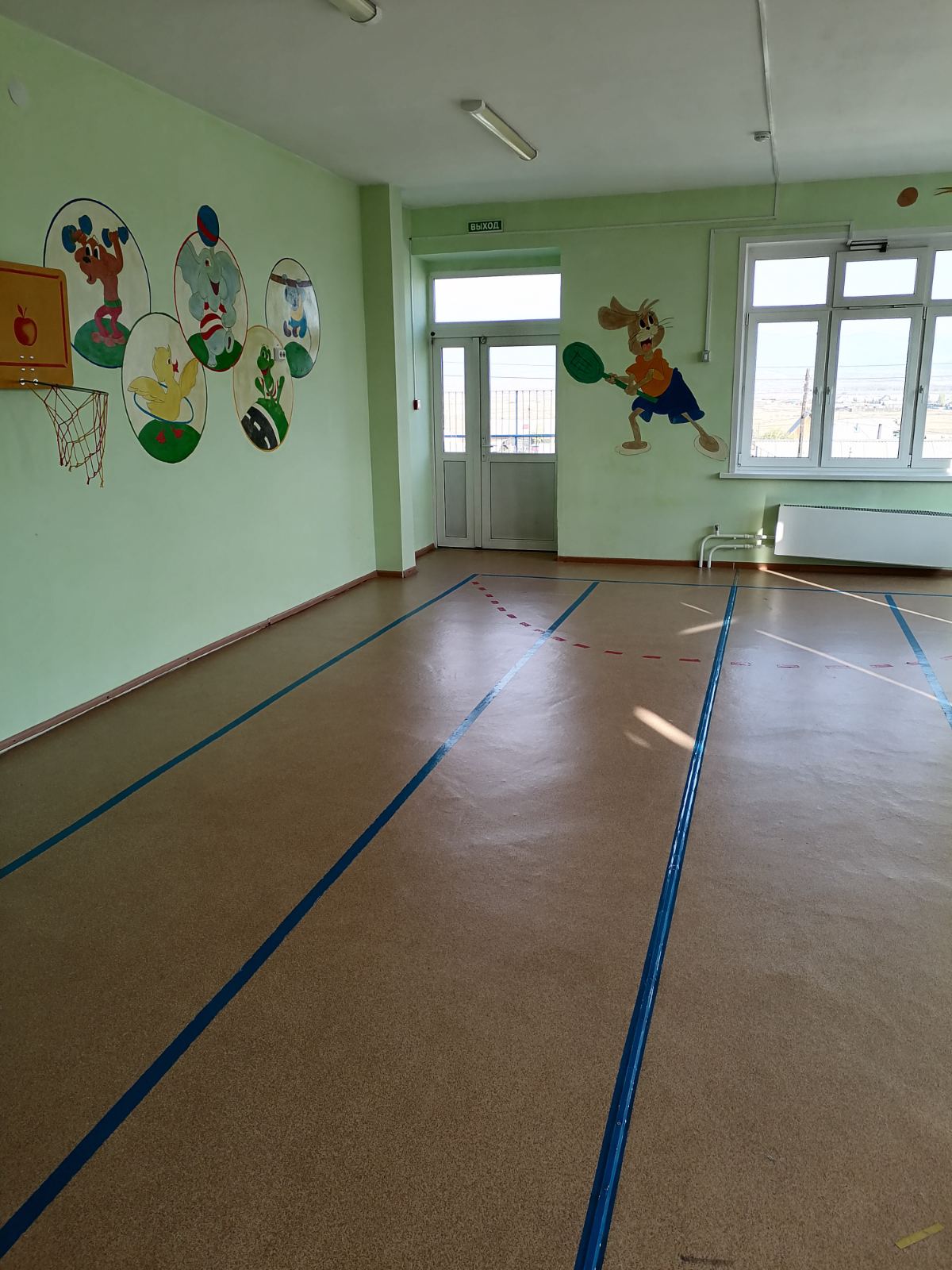 №4 Зальная форма обслуживания
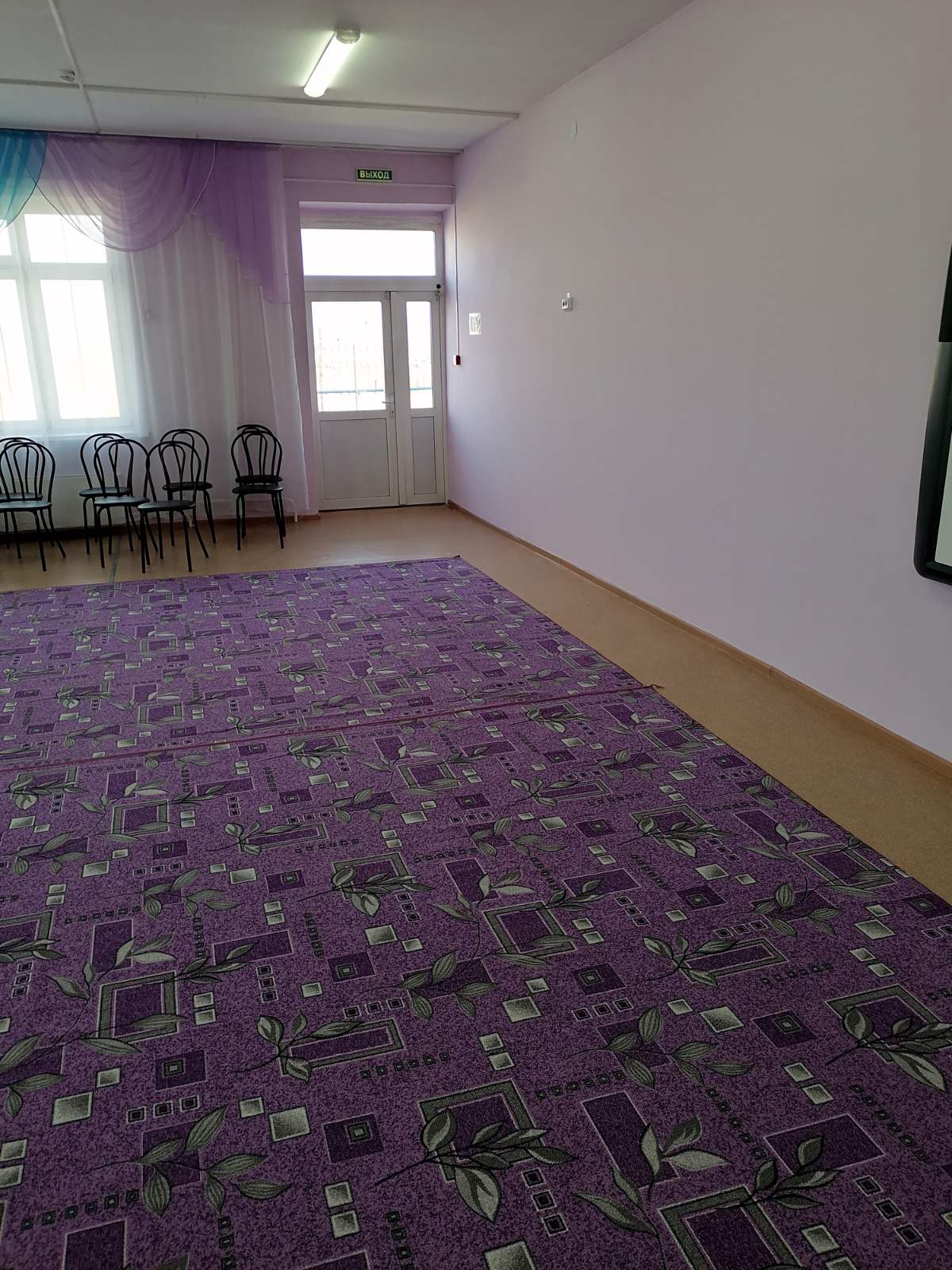